Promenade
Promenade the following Question 

Who was more significant Robert Koch or Louis Pasteur?
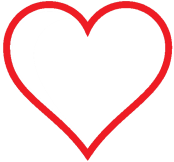 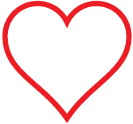 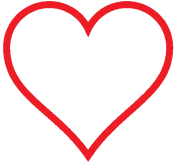 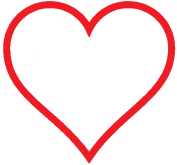 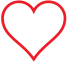 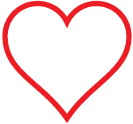 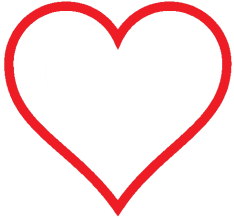 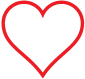 WALT: Ehrlich, Fleming, Domagk, Florey and Chain – Fight against Infectious disease.
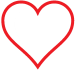 WILFs: - 
E – Describe the contributions of E, F, D, F & C
C – Explain the impact of E, F, D, F & C
A – Evaluate the significance of E, F, D, F & C
Disease Speed Dating
You will have 7 minutes to research your character. 
Research the following information on WatHistory & Books.
Be prepared for speed dating and any questions your ‘date’ may ask.
Who were they?
What did they do?
When did they do it?
What factors?
How significant?
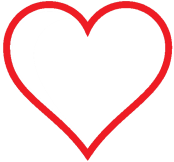 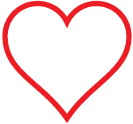 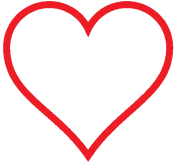 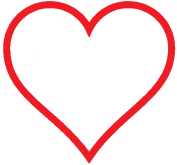 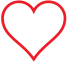 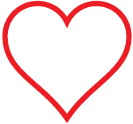 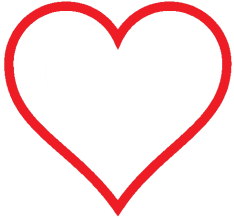 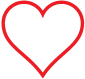 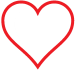 THE DATES……
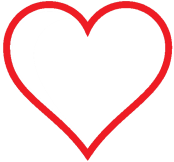 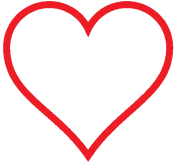 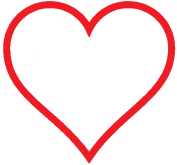 You have just 30 seconds to ask a question and receive a response from your date. You need to get around the room and complete the worksheet.
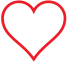 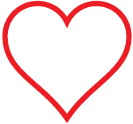 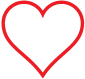 “Good Morning Mr Fleming, you’re looking rather dashing… So what did you do for the History of medicine”. 
“That’s very interesting. I’m Herr Ehrlich and I did something similar…”
“Pleasure meeting you.”
“The pleasure was all mine…”
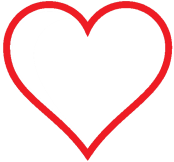 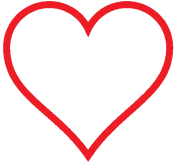 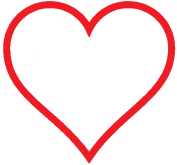 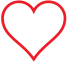 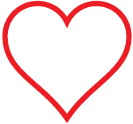 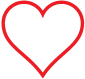 Think-Pair-Share
Think about the following Question.

“Who had the most significant impact on the History of Medicine and why?” 

Pair up & Discuss you answers. 

Be prepared… I will pick on some of you to share.
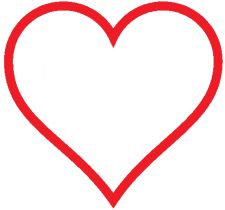 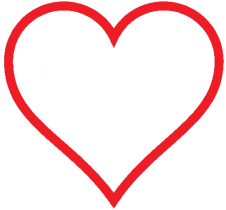 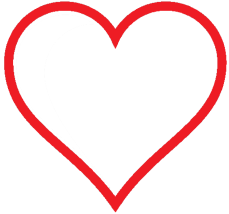 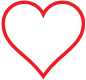 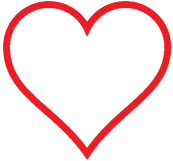 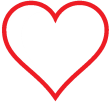 Lonely Heart
Write a summary in the Love Heart of ANOTHER character. Stick it to the Board, and take a look at the other people contributions.
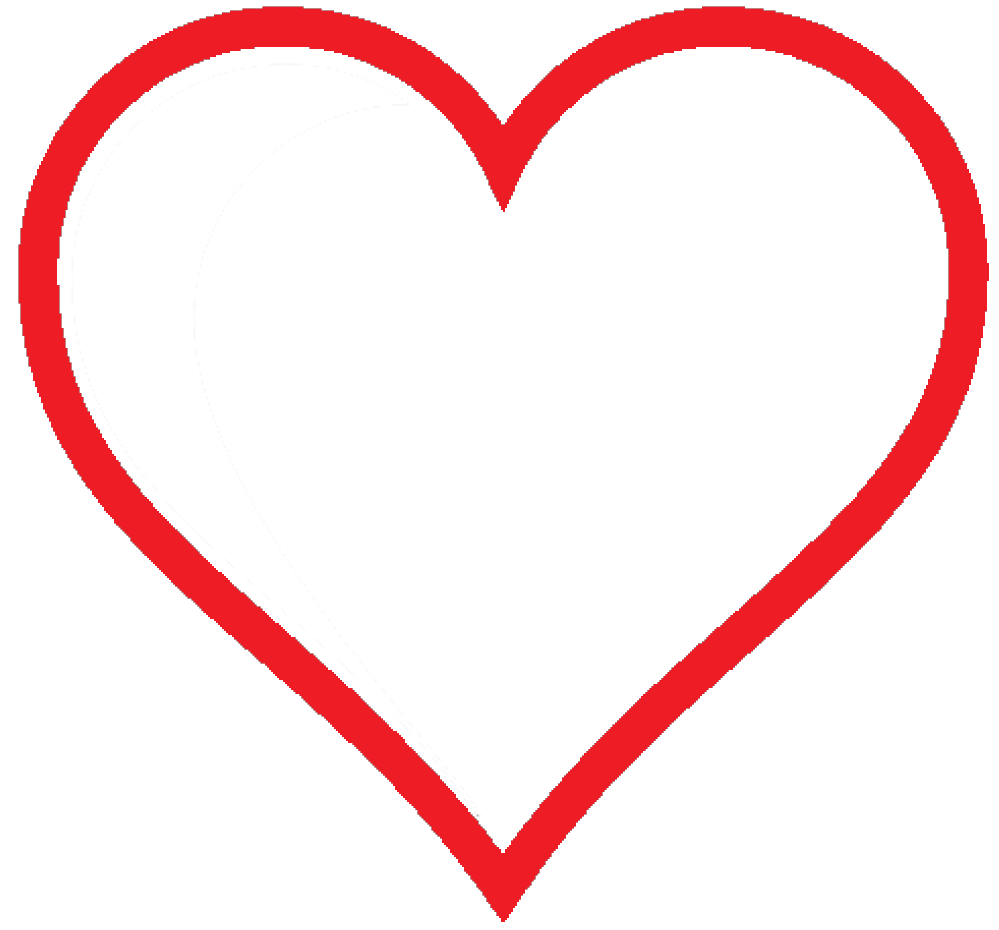 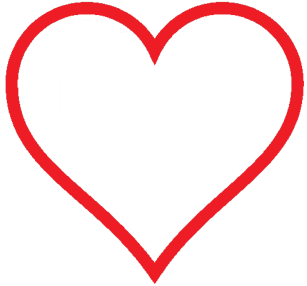 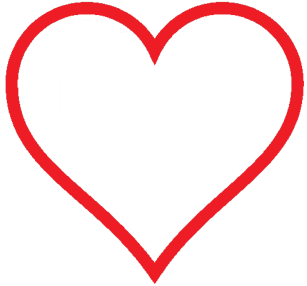 Ehrlich
Domagk
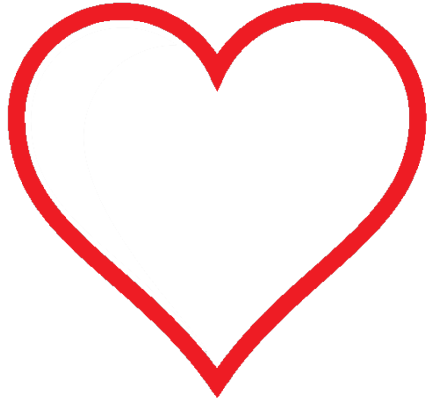 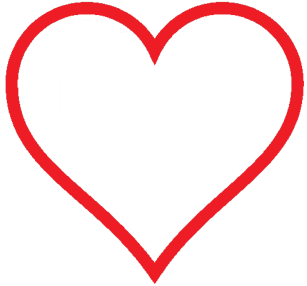 Florey & Chain
Fleming